Влажность воздуха. Способы измерения влажности воздуха.8 класс
Дзюрич Елена Алексеевна 
учитель физики 
МОУ «СОШ с. Агафоновка Питерского района Саратовской области»
...они оставят в небесахсвой след и медленно растают.
Что объединяет эти сюжеты?

Какие виды облаков вы знаете?
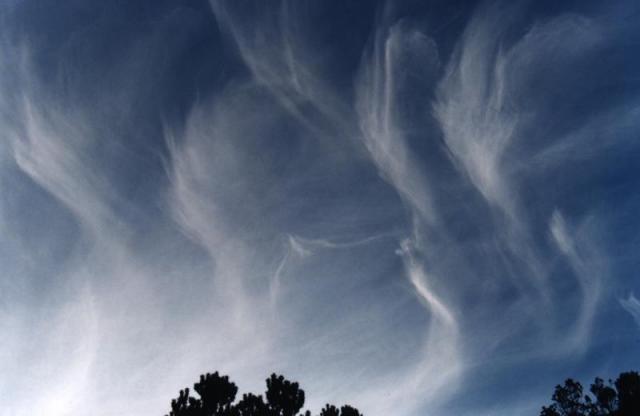 Бывает слепой, обложной, ливневый…
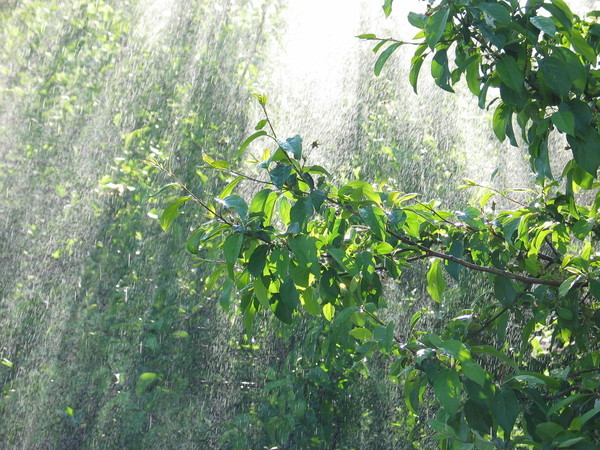 «Заколдован невидимкой,Дремлет лес под сказку сна.Словно белою косынкойПовязалася сосна…»
                       
                      С. Есенин
                     //Пороша//
О чем говорится?

Кто автор этих строк?
«Сивые  кабаны все поле облегли»
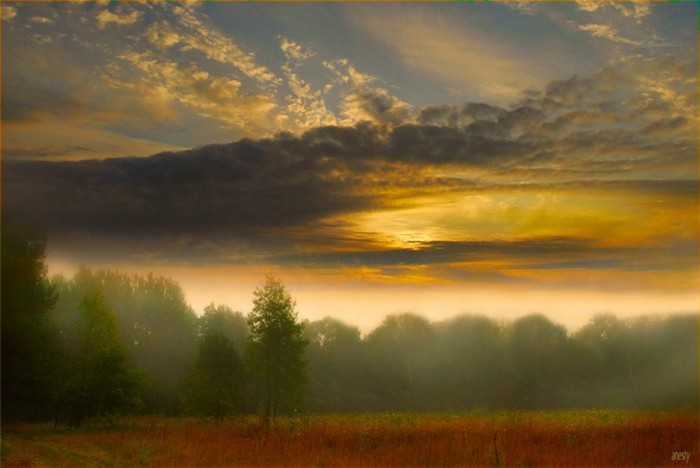 О каком явлении
  идет речь?
«Когда в солнечное утро летом выйдешь в лес, то на полях, в траве, видны алмазы. Все алмазы блестят на солнце разными цветами – и желтым, и красным, и синим. Когда подойдешь ближе и разглядишь, что это такое, то увидишь, что это…»
              Л. Толстой
О чем идет речь?
Какое сравнение подобрал автор?
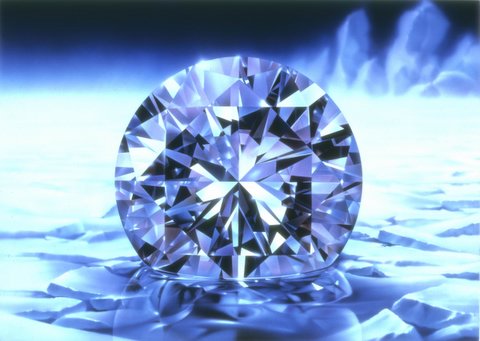 «Белая береза под моим окном
 Принакрылась снегом, точно серебром…»
                                                                 С. Есенин
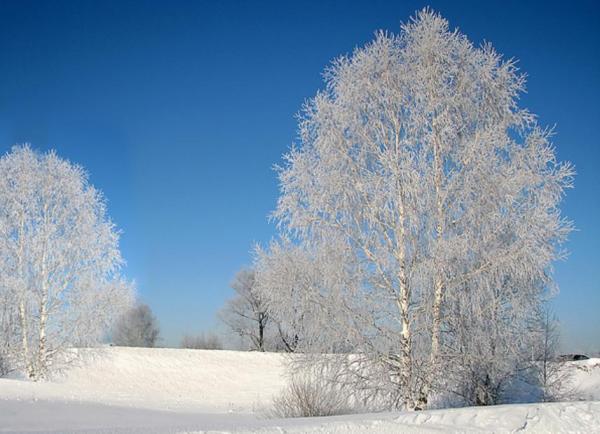 Кто написал это стихотворение?

 Про что оно?
«Нет у солнца и дождя
Ни единого гвоздя,
А построили в два счета
Поднебесные ворота.»

С. Маршак
О чем идет речь в стихотворении
 С.Маршака?
Гало - 
радужные круги вокруг Солнца и Луны
Что объединяет все эти явления?
ВОДА
Источники:
http://m.vgorode.ru/media_image/1035386/2289706/6.jpeg
http://globus.gorod.tomsk.ru/uploads/34607/1262423174/22.JPG
http://na-blazhko.narod.ru/brilik2.jpg
http://rewalls.com/pic/201104/800x600/reWalls.com-30659.jpg
http://rewalls.com/pic/201104/800x600/reWalls.com-30659.jpg
http://www.vashsad.ua/i/gallery/foto/49/1024_768/498cVPry.jpg
http://www.cool-savers.com/images/src/spectacular_rainbows_free_screensaver/shot.jpg
http://farm2.static.flickr.com/1240/712633698_6ba916da52.jpg
http://img-fotki.yandex.ru/get/4106/veloxiraptor.0/0_2001b_783af885_XL
http://stat18.privet.ru/lr/0a1f58b18984af0f75c5d381f814634e
http://img1.liveinternet.ru/images/attach/c/1/60/147/60147899_5005.jpg
http://www.vborskom.ru/razdel/etointeresno/sneg1.jpg
http://im2-tub-ru.yandex.net/i?id=23869119-25-72&n=21
http://img1.liveinternet.ru/images/attach/b/2/0/57/57658_voda.jpg
http://kolyan.net/uploads/posts/2011-09/1314947484_brilliant_blue.jpg